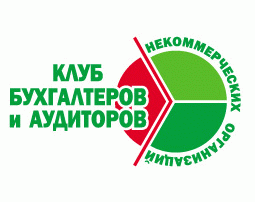 Ассоциация «Клуб бухгалтеров и аудиторов некоммерческих организаций» (Москва)в рамках проекта«Информационная поддержка НКО: налогообложение и бухгалтерский учёт. Этап V»
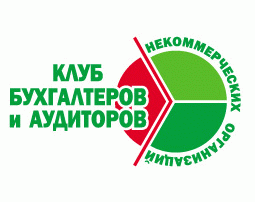 при финансовой поддержке Фонда президентских грантов
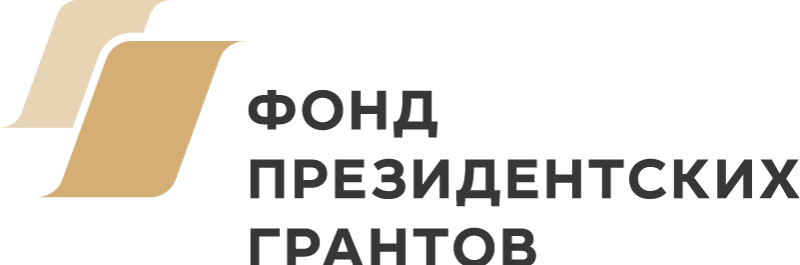 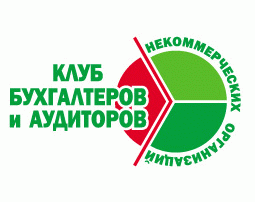 223-й вебинар Ассоциации "КБА НКО" 23.01.2024

"Типовые уставы НКО«

в рамках проекта 
«Информационная поддержка НКО: налогообложение и бухгалтерский учёт. Этап V»
с использованием гранта Президента Российской Федерации на развитие гражданского общества, предоставленного Фондом президентских грантов
Эксперт
сегодняшнего
вебинара
Кустова Елизавета Николаевна, директор Автономной некоммерческой организации содействия развитию некоммерческих организаций и межнациональных отношений «Дом некоммерческих организаций Владимирской области», юрист Ассоциации «Юристы за гражданское общество», старший преподаватель кафедры гражданского права и процесса Юридического института Владимирского государственного университета им. А.Г. и Н.Г. Столетовых.
Деятельность Ассоциации:
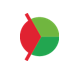 Ежеквартальные встречи московского Клуба 
Встречи региональных Клубов (Абакан, Екатеринбург, Казань, Красноярск, Нижний Новгород, Ленинградская область, Санкт-Петербург, Саратов, Севастополь, Ульяновск, Челябинск)
Регулярные обзоры изменений в законодательстве, касающихся НКО
Консультационные семинары и вебинары
Серия книг «Некоммерческие организации» под общей редакцией П.Ю. Гамольского
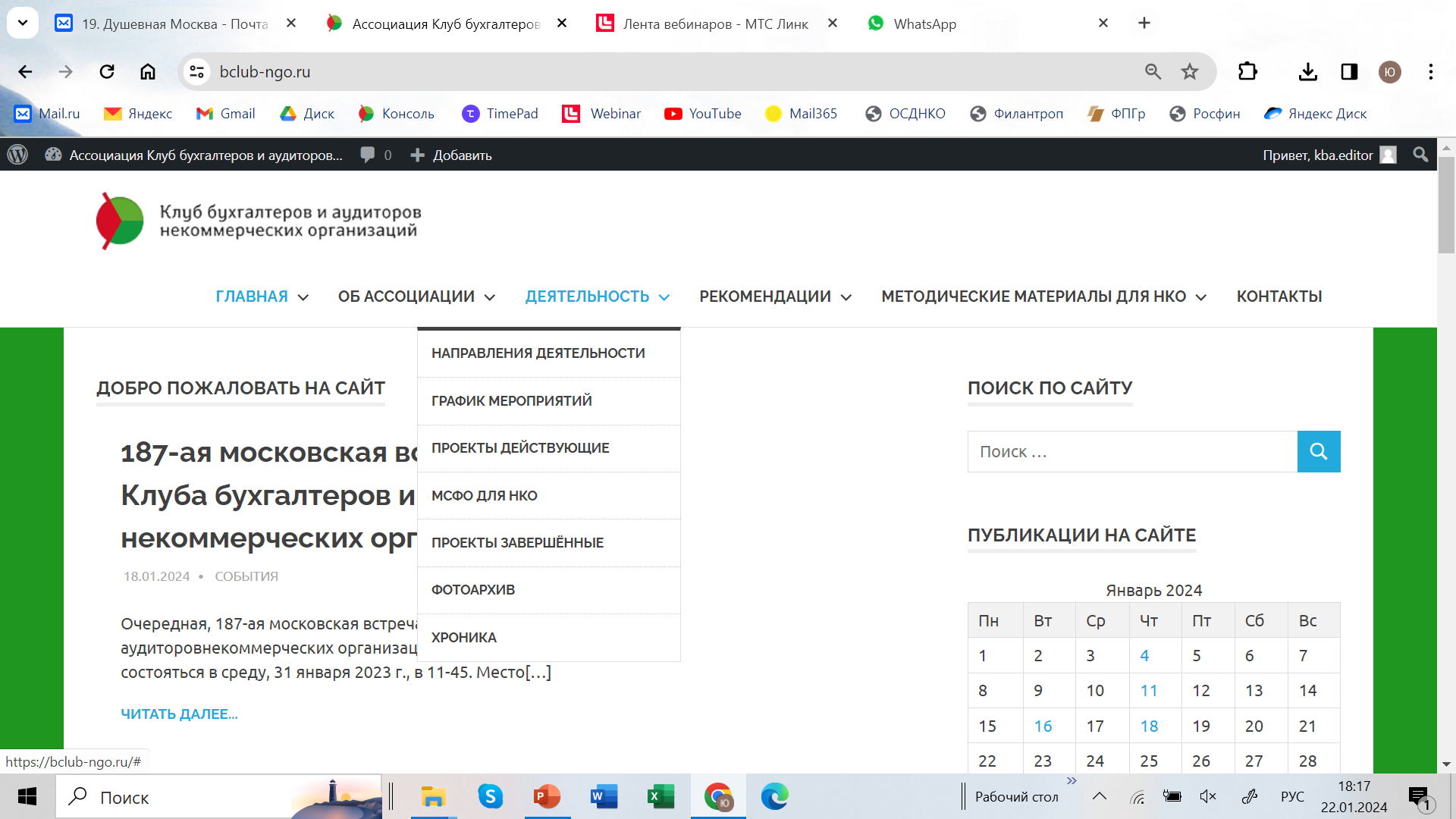 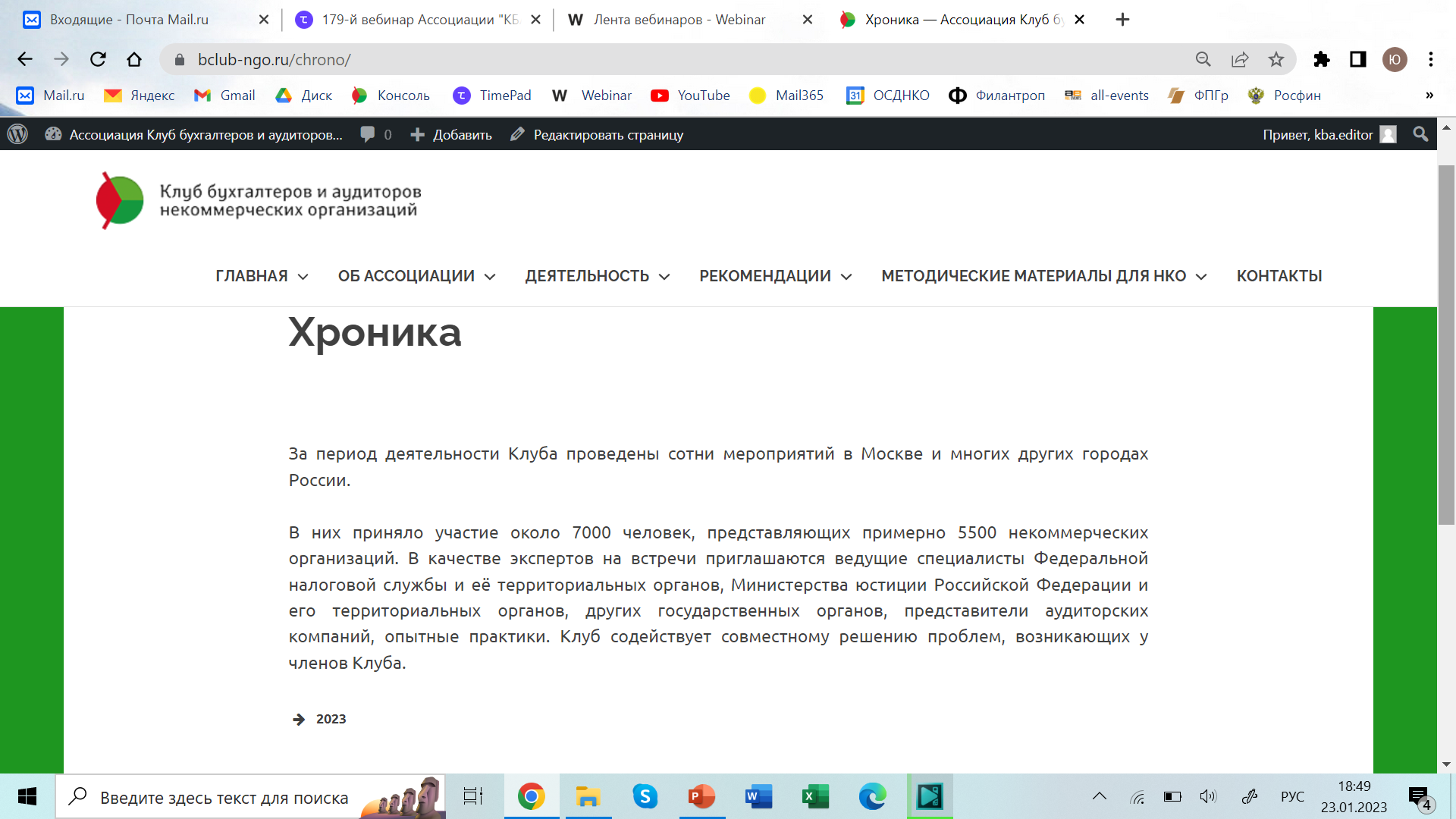 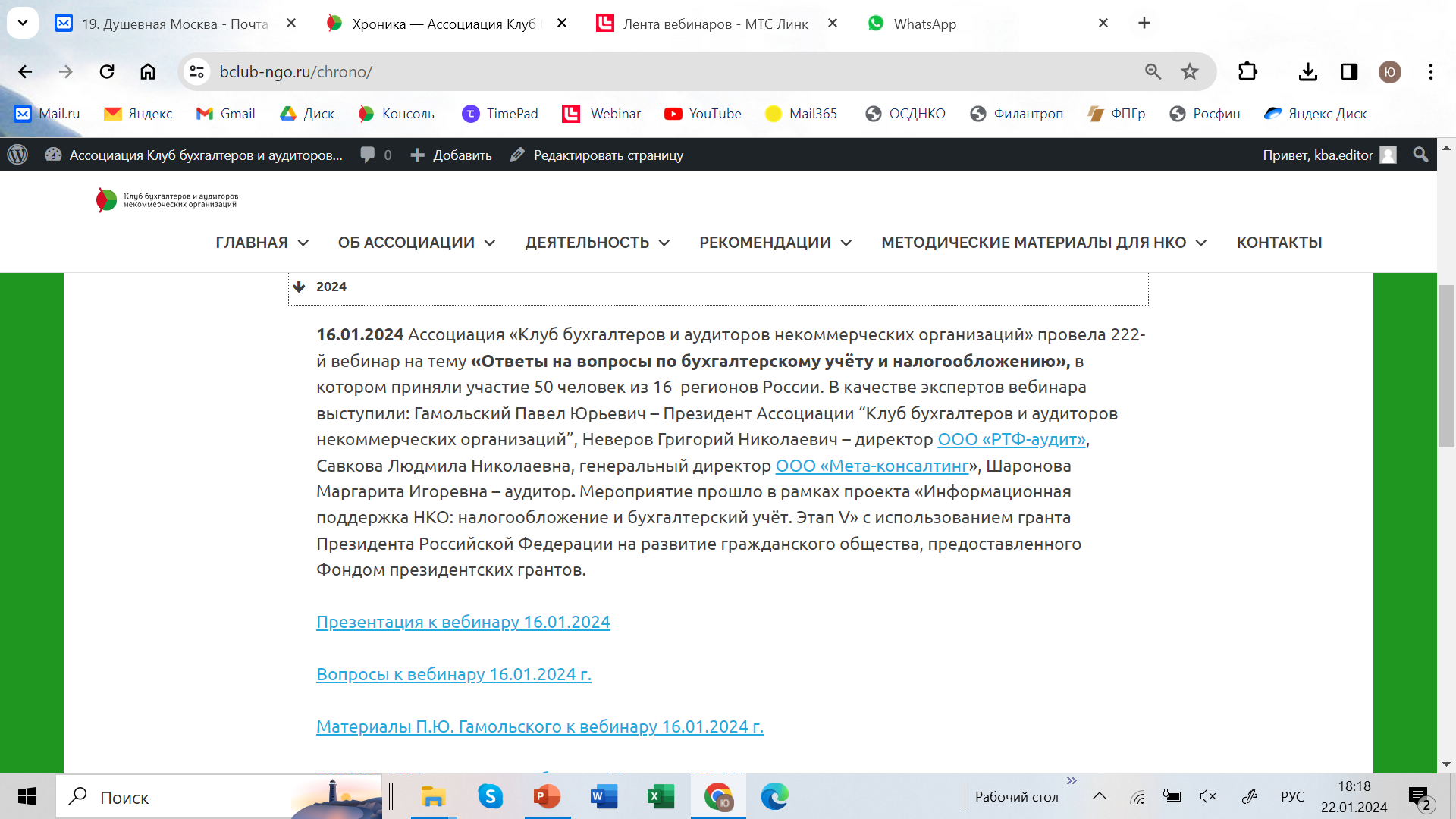 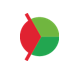 Присоединяйтесь к нам
* в Контакте:
https://m.vk.com/public183078827?from=groups
* в Телеграмм:
https://t.me/bclubngo
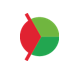 Наши вебинары в Интернете
*https://www.youtube.com/channel/UCjTcVOe3ucOVpB84OsPaLnQ/videos

*Открыта подписка на обновление канала
План-график вебинаров на январь 2024 г.
30.01.2024. г. Москва. 224-й вебинар «Оформление отношений с добровольцами (волонтёрами), взаимодействие организаторов волонтёрской деятельности с органами власти и государственными (муниципальными) организациями». Эксперт – Селитраров Артём Станиславович – директор Центра правовой и учебно-методической поддержки социальных инициатив Урала «Третий сектор» (Екатеринбург). Регистрация: https://klub-buhgalterov-nko.timepad.ru/event/2674894/
Контакты Ассоциации:
+7 (495) 972-80-68

bclub-ngo.ru

bclub-ngo2014@mail.ru
Телефон: 

Сайт:
 
Электронная почта: